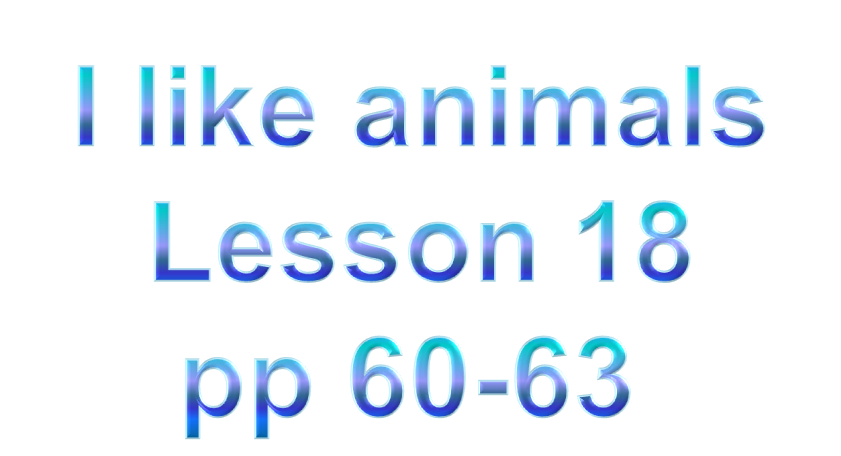 My name is …I am a boy / a girl.I am …(smart, merry, kind, nice,…)I like …(dancing, singing, helping,…)
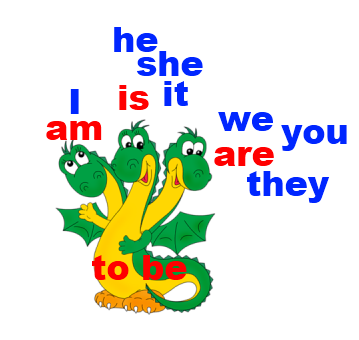 I …  a cat.
are
am
We   …  friends!
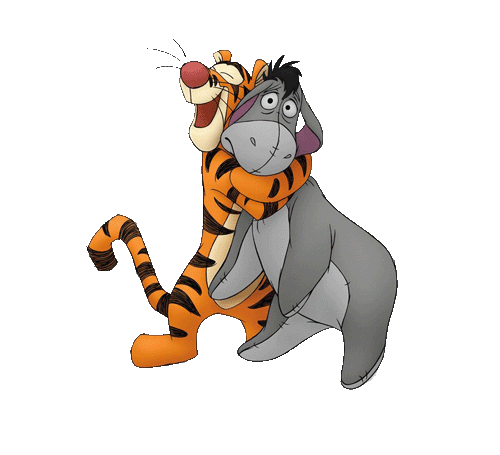 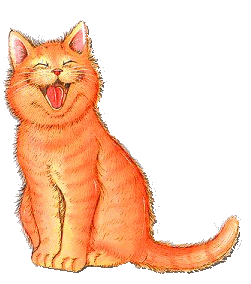 Children and dragons   …  friends!
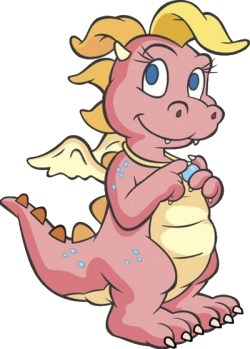 are
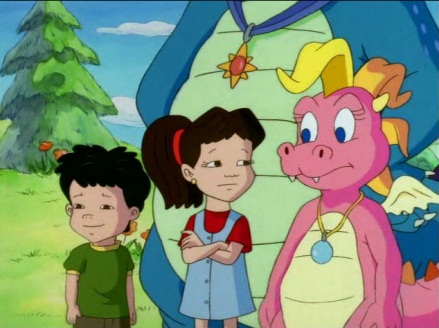 Cassie (she)  …  pink.
is
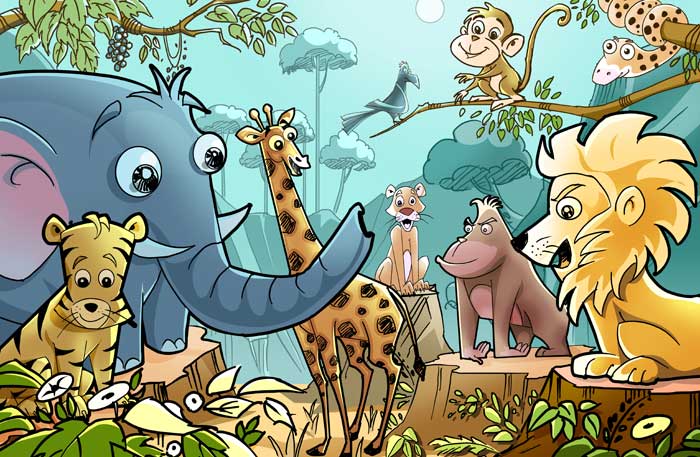 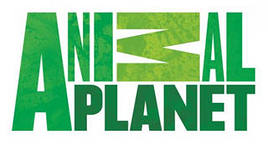 На известном ТВ канале Discovery Animal Planet можно узнать много интересного
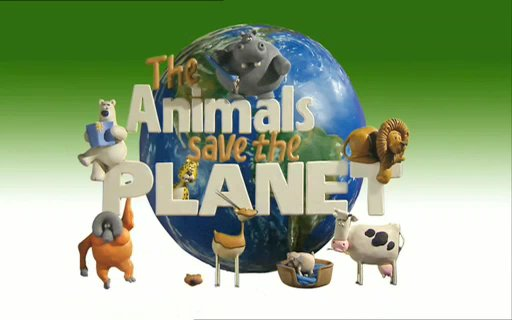 о различных животных. Познакомься с некоторыми представителями животного мира.
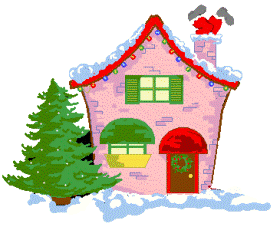 a horse
[hɔ:s]
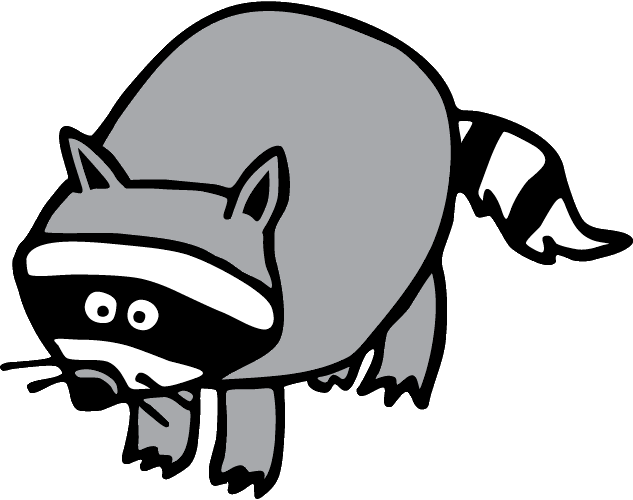 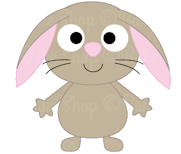 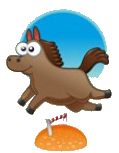 pets
a raccoon
[rə`ku:n]
a rabbit
[`ræbit]
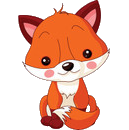 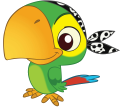 a parrot
[`pærət]
a fox
[fɒks]
wild animals
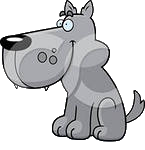 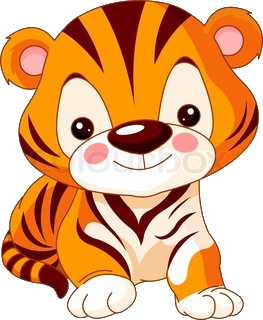 a wolf
[`wʊlf]
a tiger
[`taigə]
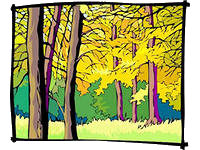 [Speaker Notes: Расскажите о некоторых малоизвестных животных. Например, о еноте: еноты – дикие животные, но не очень боятся людей и часто приходят к ним в гости. Любят воровать еду. Фрукты, овощи обычно моют в водоёмах, если находят их. Отсюда название – енот полоскун. В америке их часто называют бандитами в масках из-за специфического узора на морде и из-за любви брать то, что плохо лежит.]
Проверь себя!
Назови цвет вопроса и прочитай стихотворение, назвав по-английски животное, о котором идёт речь.
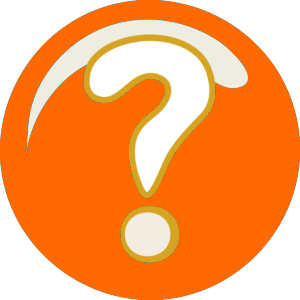 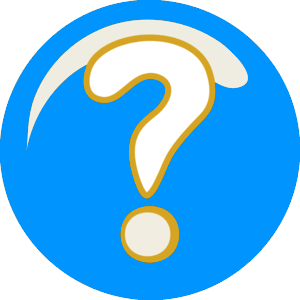 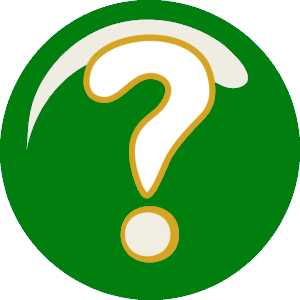 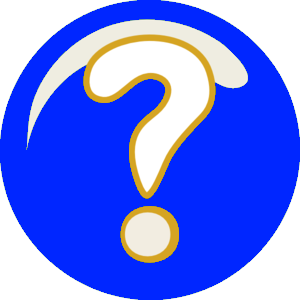 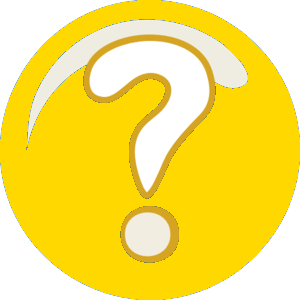 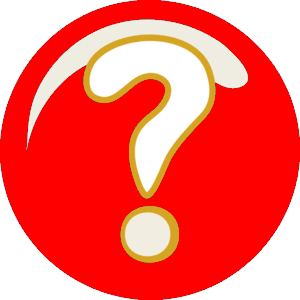 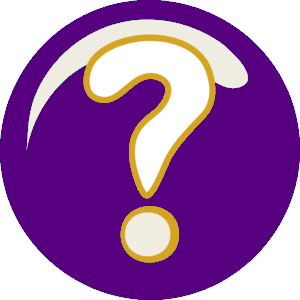 [Speaker Notes: Гиперссылку (зелёную) можно использовать на втором часу занятия при повторении правила и слов]
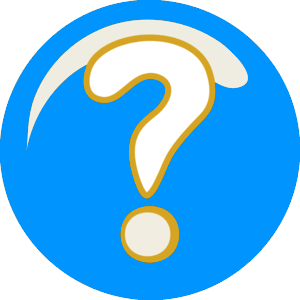 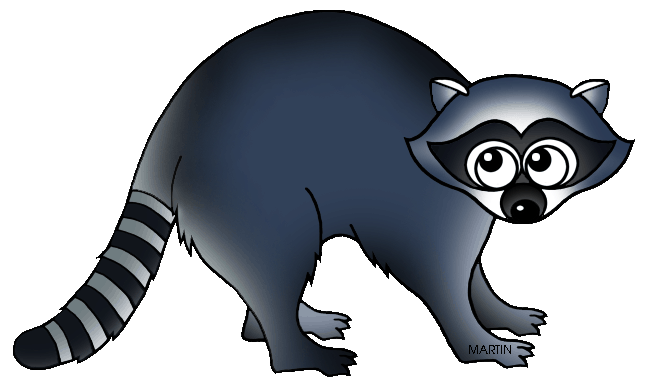 Этот зверь
Racсoon зовётся.
По ночам он 
В дом крадётся.
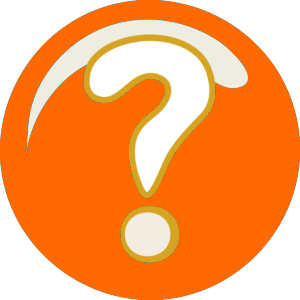 Рыжая шубка,
Чёрненький нос –
Хитрая, шустрая
Хищница fox!
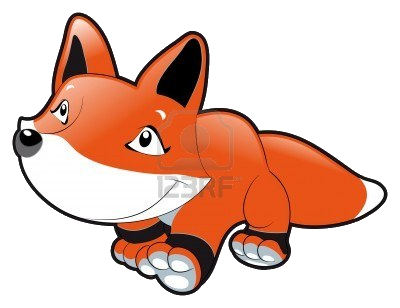 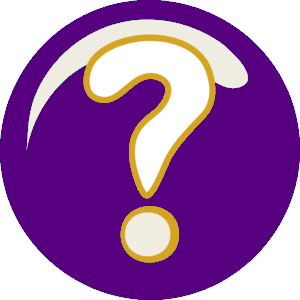 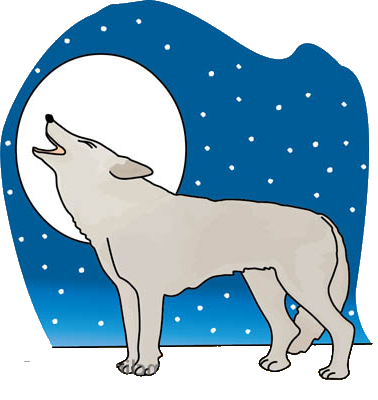 Воет wolf
Зимой холодной.
Видно, очень
Он голодный!
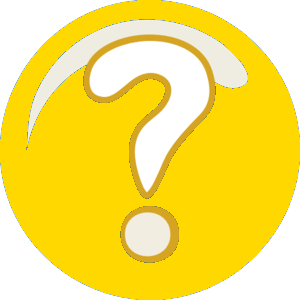 Грозный кот.
Большой, усатый –
Это tiger 
Полосатый!
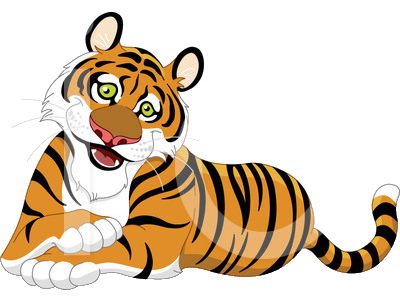 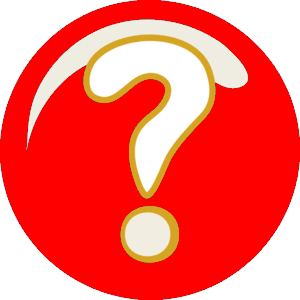 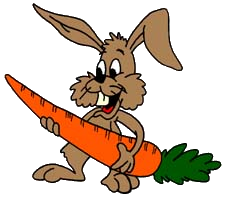 Пушистый, маленький
Зверёк. Rabbit
Морковку сочную жуёт!
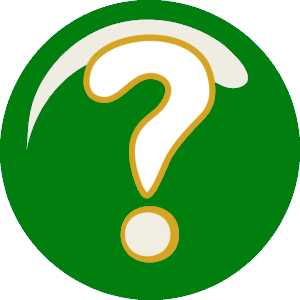 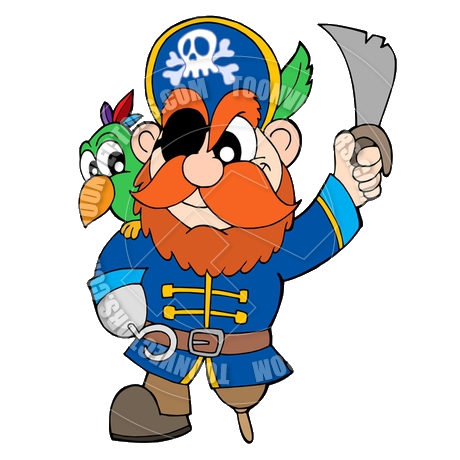 На плече 
У пирата сидит,
«Пиастры! Пиастры!»
Parrot кричит.
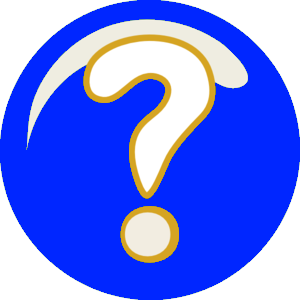 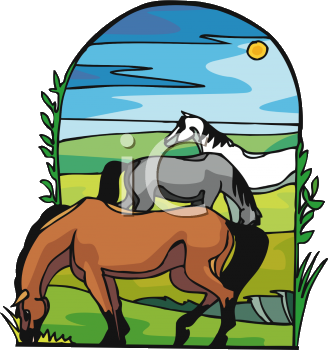 Скачут полем,
Скачут лугом,
Быстрые horses
Друг за другом.
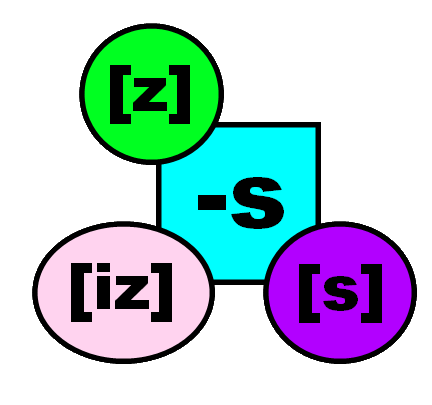 Как правильно 
читать окончания существительных 
во множественном числе
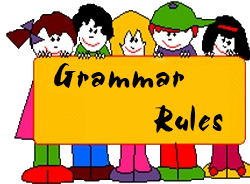 -s [s]
-s [z]
-s [iz]
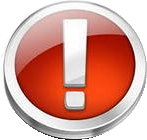 Wolf – wolves [z], mouse - mice
[Speaker Notes: Гиперссылка вернёт вас на слайд 12 – повторение названий животных – стихи.]
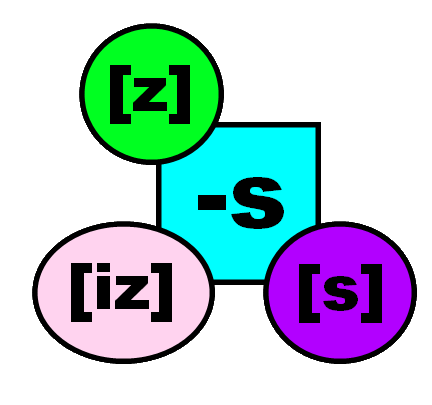 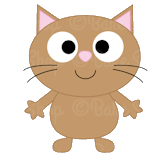 a    -
cats [s]
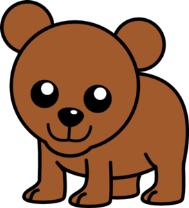 bears [z]
a    -
cat
bear
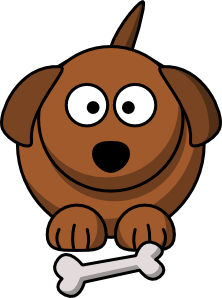 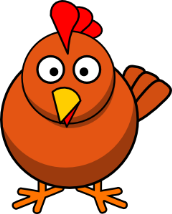 a    -
dogs [z]
a    -
hens [z]
dog
hen
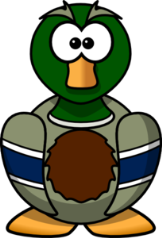 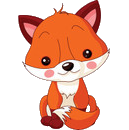 a    -
a    -
ducks [s]
foxes [iz]
fox
duck
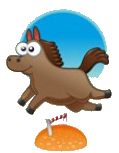 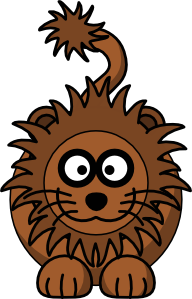 a    -
lions [z]
a    -
lion
horse
horses [iz]
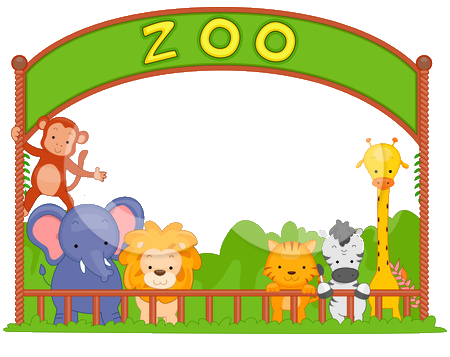 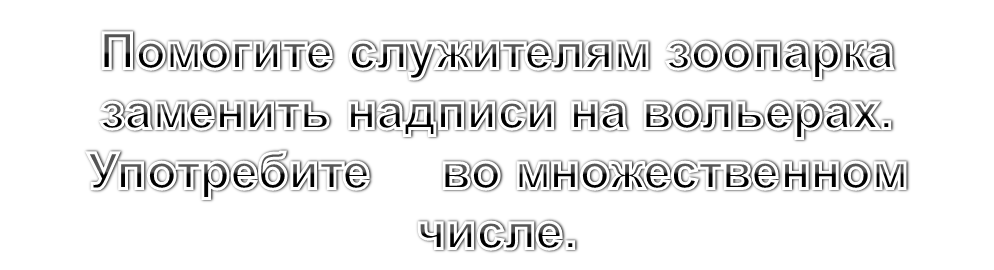 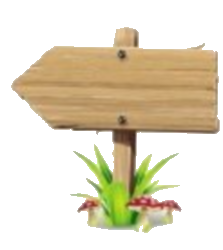 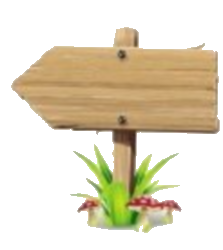 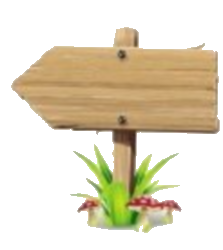 duck
ducks
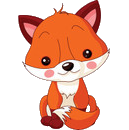 foxes
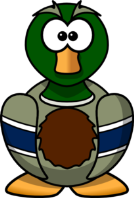 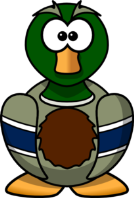 fox
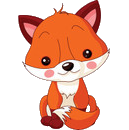 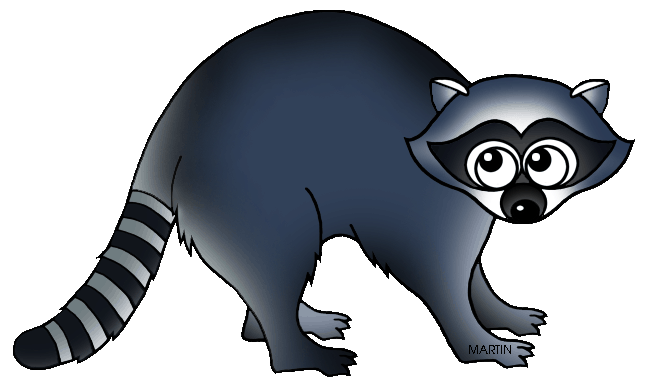 raccoons
raccoon
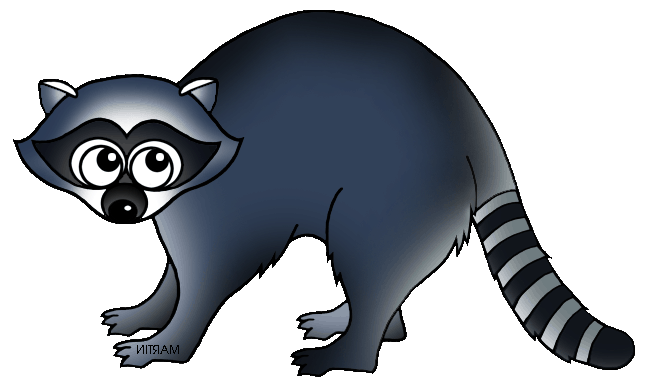 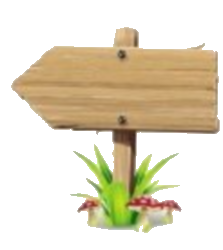 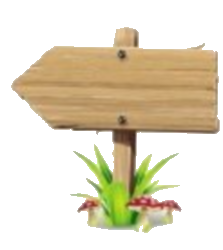 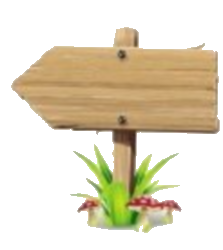 pigs
pig
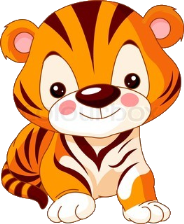 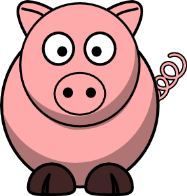 hen
hens
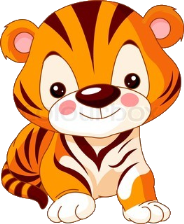 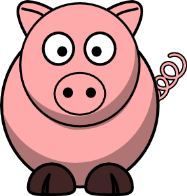 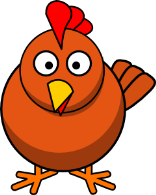 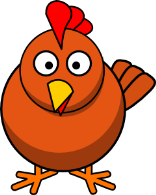 tiger
tigers
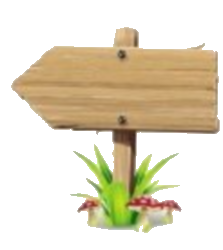 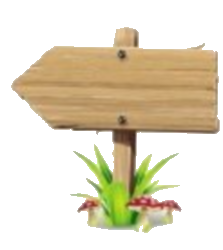 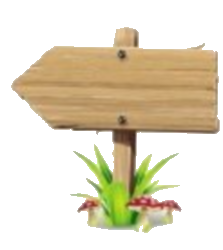 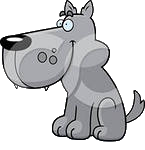 wolves
wolf
horses
horse
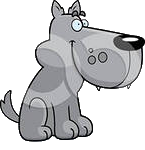 parrot
parrots
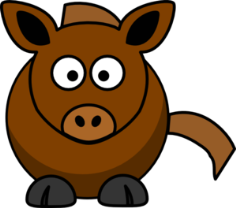 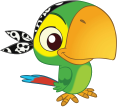 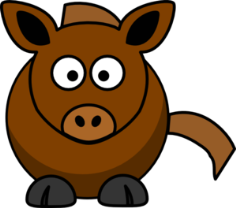 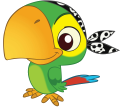 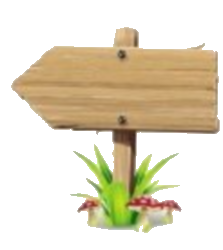 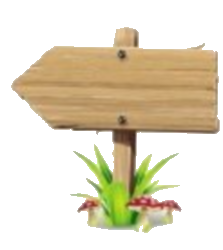 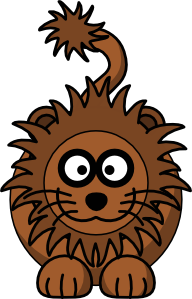 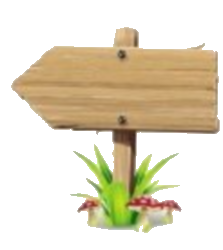 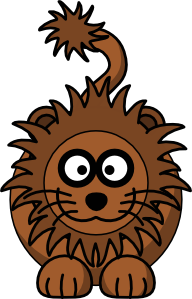 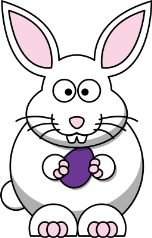 owls
owl
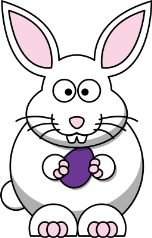 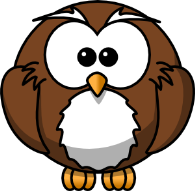 rabbit
rabbits
lions
lion
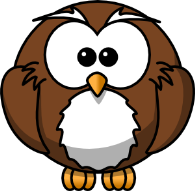 [Speaker Notes: В одном зоопарке звери были представлены по одному. Но директор зоопарка, видя, что животные скучают по соплеменникам, завез еще животных. Помогите служителям зоопарка заменить надписи на вольерах.]
I like animals.
My favourite animals are … and ….
They are … and …. 
(funny, brave, nice, cute, merry, friendly, joyful, evil)
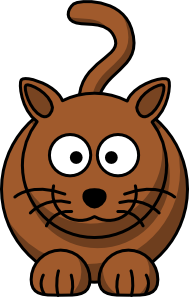 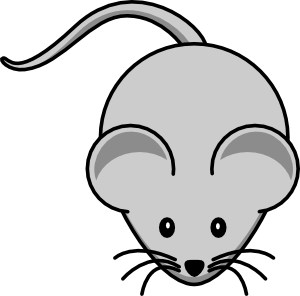 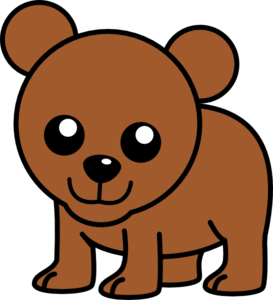 cats
bears
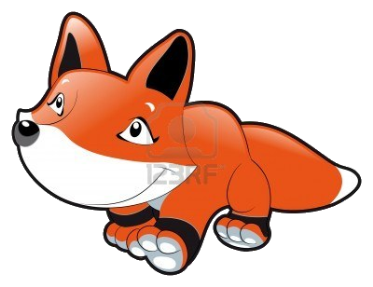 mice
foxes
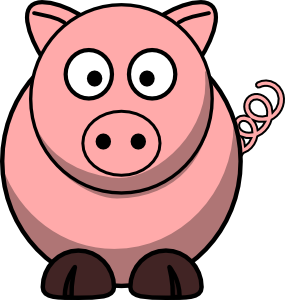 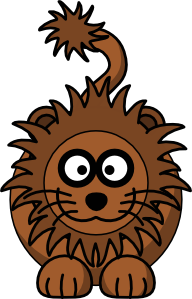 lions
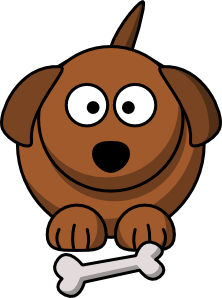 dogs
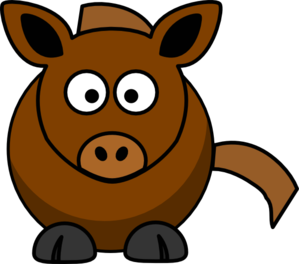 rabbits
pigs
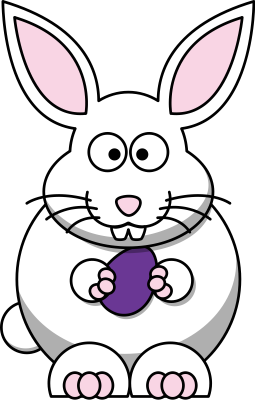 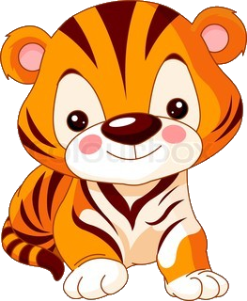 horses
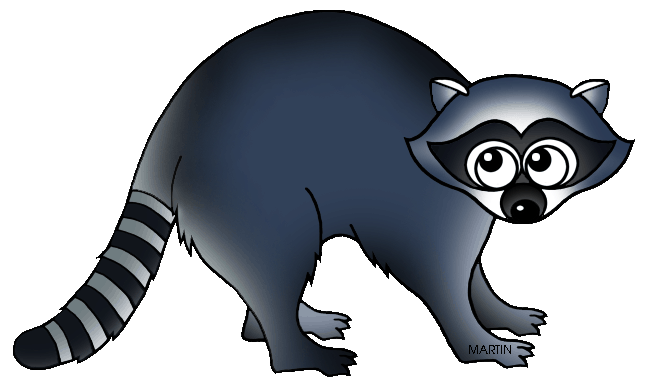 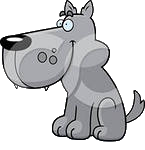 tigers
wolves
raccoons
Коту Леопольду очень понравилась деревня Mouseland. Чтобы найти там друзей, он написал письмо в газету. 
Друзья помогли ему перевести письмо, но допустили 5 ошибок.
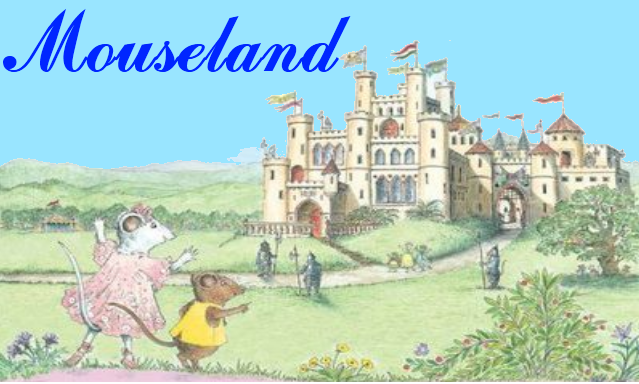 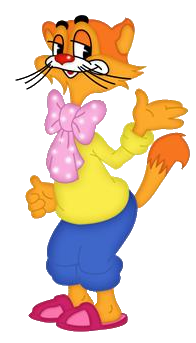 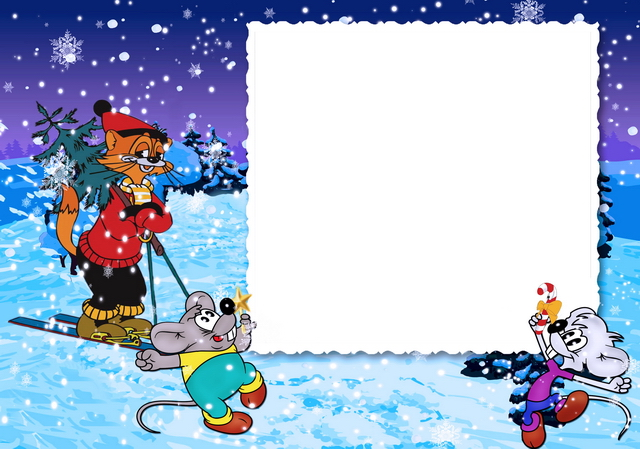 Hi, Mr. Mouseling,
    I Leopold, the cat. I like Mouseland and I like you. You    kind and smart. I like Angelina.
She nice. Angelina a talented ballerina. I   friendly and merry. I like mice. I like singing and playing.
 Bye, 
Leopold
am
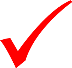 are
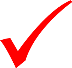 is
is
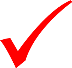 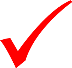 am
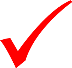 Как вы думаете, почему были допущены эти  ошибки?